Active Line Array Speaker
Mighty5
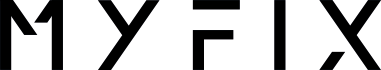 Professional Active Line Array Speaker System
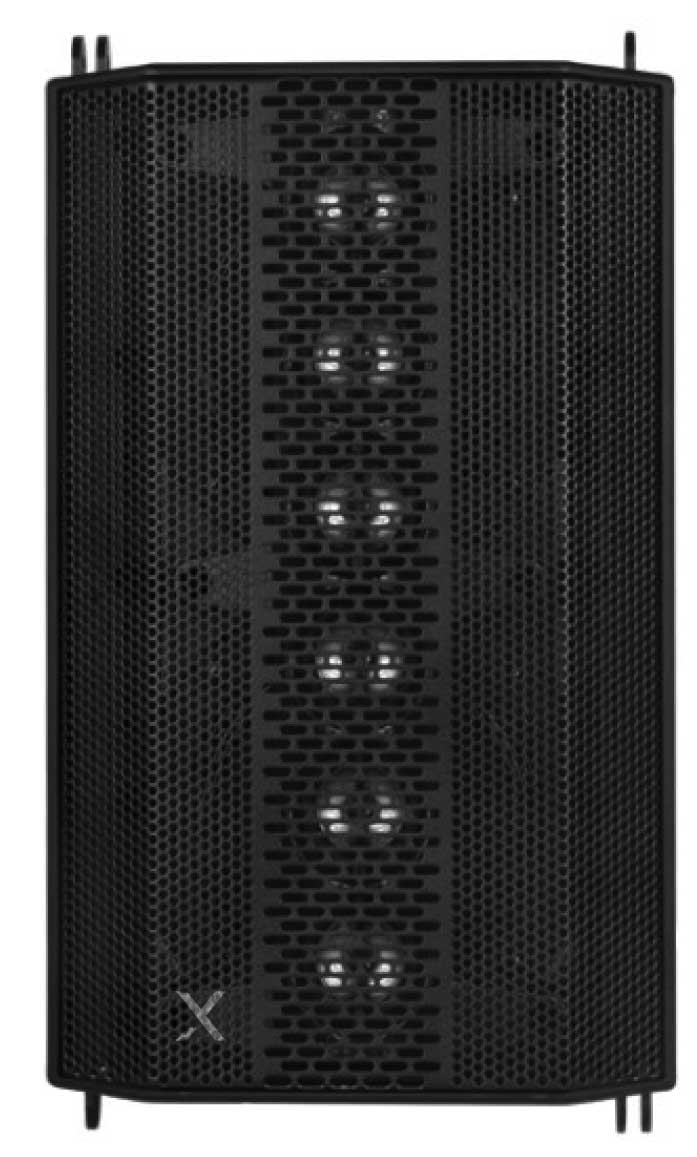 FEATURE
근거리 음질 이상을 방지하기 위한 동축 설계
미드레인지 간섭을 크게 줄이는 특수 도파관 기술
각 주파수 대역의 위상 일관성을 유지하는 고유한 FIR필터 기술
프리셋 8타입 설정
SPECIFICATION
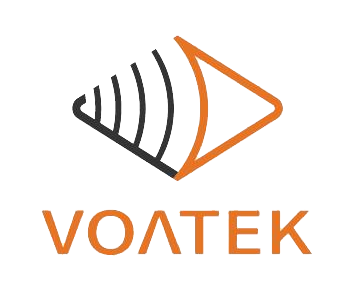 경기도 성남시 분당구 판교로 723(분당테크노파크) B동 604-2호  
TEL  : 031-709-1061 / FAX : 031-709-1062